Climate Assessment Follow-up Focus Groups
Susan B. Wilson, Ph.D. MBAVice Chancellor, Division of Diversity and Inclusion
Focus Group Methodology
Focus groups were conducted on February 26,2018 by Rankin and Associates
13 focus groups held: staff, faculty of color and students
Purpose: to gather more specific information about issues identified in the previous climate survey and how to address them
Focus Group Participants
103 total participants
56 student participants
35 staff participants
12 faculty 
61 female participants
39 male participants
3 transspectrum individuals
Overall Findings
Staff
Concerns about professional development (PD)
Concerns regarding supervisor support
Concerns regarding career advancement opportunities
Students
Concerns from several marginalized groups who indicate a lack of a sense of belonging.
Tenure -Track Faculty of Color
Concerns regarding the tenure and promotion process
Concern regarding collegiality in departments
An extreme fear of speaking up
Staff Concerns and Recommendations
Rankin and Associates Focus Groups
Staff Concerns
Access to professional development opportunities depends upon supervisor
Lack of knowledge about existing PD opportunities
Professional development opportunities on topics less valuable to career advancement ( e.g. motivation, meditation, wellness); too little focus on concrete job skills
Staff Concerns
Supervisor performance uneven, inconsistent, uncaring, lacking people skills; individuals elevated with technical expertise but no managerial experience/training
Training on interview and resume skills? (“Are you telling us we need to go look for a job?”)
Perceptions of Career Opportunities
Limited knowledge of how staff can advance at UMKC
Career advancement characterized as “nil”, “non-existent” and “lacking in a natural progression.”
“They don’t hire internally.”
“You are stuck unless you leave”
“ No professional growth opportunities for people of color”
Constant fear of lay-offs
Non-English Speaking Staff Themes
Managers do not treat Hispanic or Spanish speaking people well
There is discrimination against us
Supervisors push us aside and don’t want us to move up
Supervisors have favorites
When we report concerns we are treated harshly and given the hardest work
Lack of respect
Recommendations from Staff
Don’t make us take vacation time for professional development
Develop a plan for staff advancement
Activities that stress unity and school pride
We need clear quality communication that is face-to-face
Assess the efforts of all staff who do diversity and inclusion
Mandatory supervisory training and faculty training on staff processes
Language accommodations are needed
Faculty of Color Concerns and Recommendations
Rankin and Associates Focus Groups
Tenure-Track Faculty of Color*
The promotion and tenure processes are biased toward white faculty
Standards are “higher for faculty of color”
Perception that the lack of collegiality is rooted in racism
P and T process described a s “tense” and “stressful”, with little guidance in the process
Hesitant to provide information about collegiality in departments “You have to be part of the core white group
*It was difficult to recruit participants for this group. Even tenured faculty of color feared losing their jobs or being blackballed if they spoke up.
Recommendations
Stereotyping hurts—stop doing it
UMKC needs to treat everyone the same
Better communication is needed
These are issues that have surfaced many times before—what are you going to do about it?
Student Concerns and Recommendations
Rankin and Associates Focus Groups
UMKC Actions That Enhance A Sense of Belonging
Preferred name policy
Multicultural student affairs—for Black students
Service Sorority (for Asian students)
Margie Datwyler (for Latino students) and Avanzando, LLAS, Latinos in Science, Society of Latino Engineers)
Mentorship programs (for international students)
Supplemental Instruction (SI)
Rainbow Lounge
Opportunities to Improve Belonging
Asian students: lack of a student group of Asian students; feel stereotyped “This must be easy for you.”
International students feel a lack of social integration and expressed concern about orientation methods
Mixed experiences with disability services
Concerns about  limited support for DACA students
Graduate students did not feel a sense of belonging with the university as a whole—just within departments
Opportunities to Improve Belonging
Latinx students feel there is no formal structure to connect them on campus; MSA is not welcoming
Students face obstacles in organizing and getting lists of other students in their group
International Student affairs, does their  job. “But they only do their job.” They don’t help us integrate socially.
Racist orientation skits are funny to some but inappropriate. This was brought to leadership attention but the approach was defended.
Opportunities to Improve Belonging
African American students concerned that there are not black focused traditions
 Retention is a problem , “presented on campus” but “not prioritized, frustrated that AA events are pioneered by AA students.
AA LGBT students feel marginalized and lack a sense of community
“No confidence in UMKC to address our issues”
Recommendations
Make multicultural student affairs into a truly multicultural organization
Start a student group for Asian students
Reduce wait-times for counseling services
Better student support services at Health Science campus
More promotion of diversity and inclusion
Parting Thoughts
“ Enough surveys—let’s do something!”
Questions?
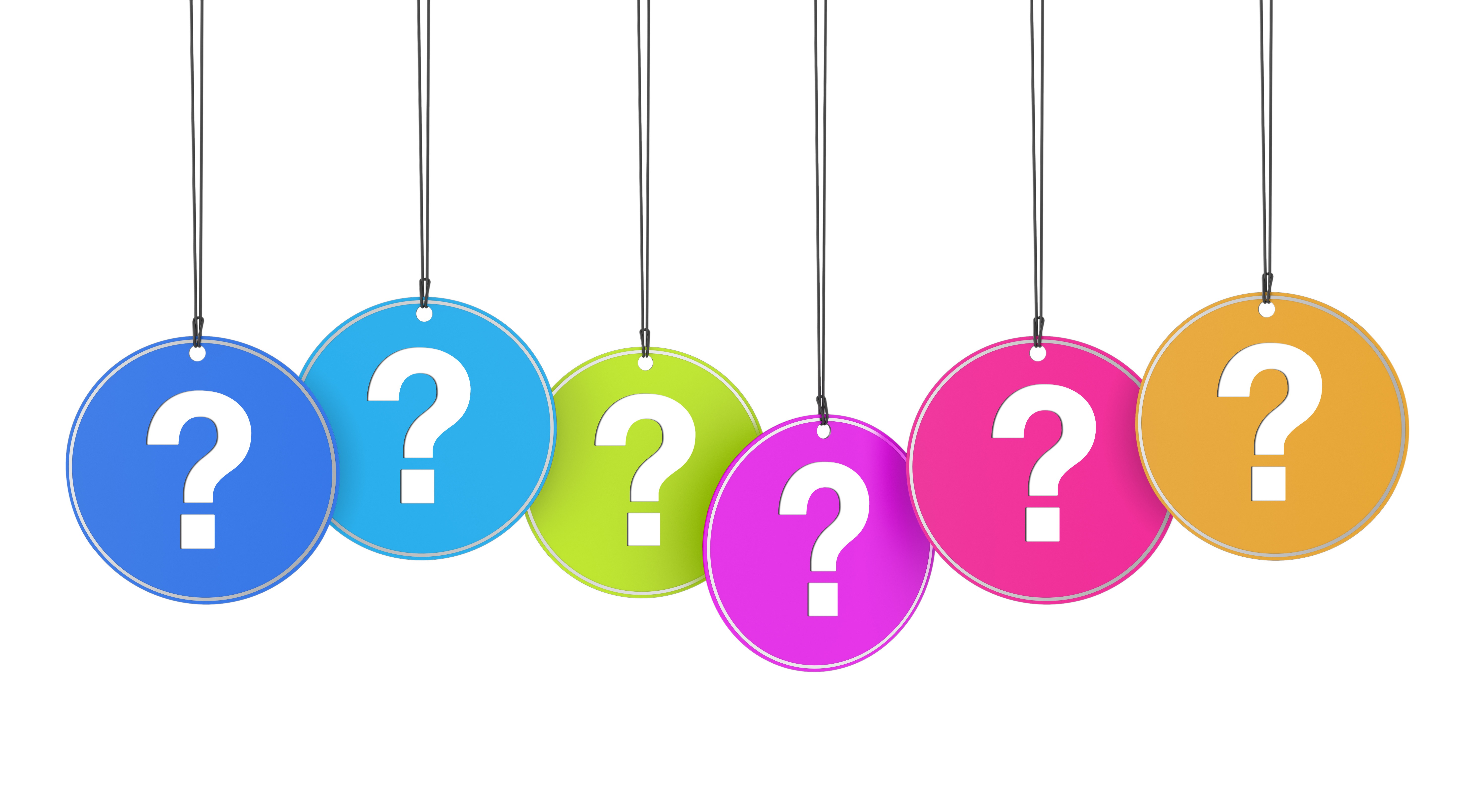